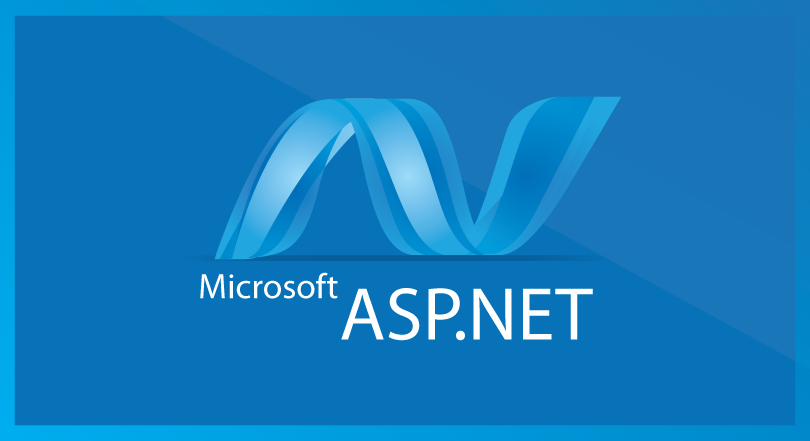 1
Building Web Applications with Microsoft ASP.NET - I376Web Application Programming II – I713
IT College, Andres Käver, 2016-2017, Spring semester
Web: http://enos.Itcollege.ee/~akaver/ASP.NETCore
Skype: akaver   Email: akaver@itcollege.ee
2
ASP.NET Core - Views
In the Model-View-Controller (MVC) pattern, the view encapsulates the presentation details of the user's interaction with the app.
Views are HTML templates with embedded code that generate content to send to the client.
Views use Razor syntax, which allows code to interact with HTML with minimal code or ceremony.
3
Views
Views use .cshtml extension
Are located in web project – Views folder
Typically, each controller has its own folder within Views folder
Typically, every action has its own view \Views\<ControllerName>\<ActionName>.cshtml
Shared views are in folder \Views\Shared
In addition to action specific views there arepartial views, layouts, special view files, ….
4
Views - specifying
Usually just return View() or return View(viewModel) is used
View discovery process (unless concrete view is requested)\Views\<ControllerName>\<ActionName>.cshtml\Views\Shared\<ActionName>.cshtml
Returning some specific viewreturn View(“ViewName”,viewModel); – cshtml extension not requiredreturn View(“/Views/CustomViews/ViewName.cshtml”,viewModel);
5
Views – Passing data
Two widely used methods
Using ViewModels (can be cpecific objects or domain objects)strongly typed – intellisense, compiler errorsrecommended
Using ViewBag or ViewDataloosely typed data, no compiler supporterros can be dicovered only during runtime
6
Views– passing data - ViewModels
@model Domain.Person
<h2>Info</h2>
<div>
	@Model.FirstName<br /> 
	@Model.LastName<br />
</div>
ViewModels
Return view(viewModel);
In view file specify model class@model ModelClassNameand access it with @Model
ViewModels are strongly typed, with full IntelliSense support. Its even possible to precompile your views.
<Project ToolsVersion="15.0" Sdk="Microsoft.NET.Sdk.Web">
  <PropertyGroup>
    <TargetFramework>netcoreapp1.1</TargetFramework>
    <MvcRazorCompileOnPublish>true</MvcRazorCompileOnPublish>
  </PropertyGroup>
  <ItemGroup>
	<PackageReference Include="Microsoft.AspNetCore.Mvc.Razor.ViewCompilation" Version="1.1.0-*" />
  </ItemGroup>
</Project>
7
Views – passing data - loosely typed
ViewData or ViewBag - collection of data
Accessible both in action methods and in views
ViewData – string based dictionaryViewData[”key”] = someObject;
ViewBag – dynamic object collectionViewBag.otherKey = fooObject;
ViewBag uses ViewData for its actual object storage.So you can mix and match them.ViewData[“foo”] = “bar”;ViewBag.foo = ViewBag.foo + “barbar”;
No intellisense support, needs casting (except strings)
8
Views – Razor syntax
Razor is markup syntax for embedding server based code into web pages.
Razor syntax – Razor markup, C# code and HTML
Default language in razor is HTML
@ symbol is used to transiton from HTML into C#
Razor expressions – any output is rendered to html output
Implicit – generally spaces are not allowed<div>@DateTime.Now</div><div>@DoSomething(”Hello”, ”World”)</div>
Explicit - @(…C#...) - spaces are ok<div>@(DateTime.Now - TimeSpan.FromDays(7))</div
9
Views – Expression encoding
C# expressions in Razor are converted to string (.ToString()) and encoded.
If C# expressions evaluates to IHtmlContent, then it is not converted and rendered directly
Use html Raw helper to write out unencoded content
@Html.Raw("<span>Hello World</span>")
10
Views – Razor code blocks
@{
    var inCSharp = true;
    <p>Now in HTML, was in C# @inCSharp</p>
}
@{ … c# statement; .... }
Default language in code block is C#
Using html inside code block transitions language back to html
Explicit transition to html
Use razor <text></text> tags
Single line transition - @:
@for (var i = 0; i < people.Length; i++)
{
    var person = people[i];
    @:Name: @person.Name
}
11
Views – control structures
@if (value % 2 == 0)
{
    <p>The value was even</p>
}
else if (value >= 1337)
{
    <p>The value is large.</p>
}
else
{
    <p>The value was not large and is odd.</p>
}
Conditionals
@if, else if, else
@switch
Looping
@for
@foreach
@while
@do while
Compound
@using
@using (Html.BeginForm())
{
    <div>
        email:
        <input type="email" id="Email" name="Email" value="" />
        <button type="submit"> Register </button>
    </div>
}
12
View - Comments
@{
    /* C# comment. */
    // Another C# comment.
}
<!-- HTML comment -->
Razor supports C# and HTML comments.


Razor comments @* …. *@
@*
 @{
     /* C# comment. */
     // Another C# comment.
 }
 <!-- HTML comment -->
*@
13
View – Razor directives
A directive will typically change the way a page is parsed or enable different functionality within your Razor page.
@using
@model
@inherits
@inject
@functions
@section
14
Views - directives
@{
    var output = "Hello World";
}

<div>Output: @output</div>
Vies are transformed into C# code/classes and compiled

Directives add some modifications into generated C# code
public class _Views_Something_cshtml : RazorPage<dynamic>
{
    public override async Task ExecuteAsync()
    {
        var output = "Hello World";

        WriteLiteral("/r/n<div>Output: ");
         Write(output);
         WriteLiteral("</div>");
    }
}
15
Views - directives
@using System.IOadds using to the generated code
@model SomeModelTypepublic class _Views_Test_cshtml : RazorPage< SomeModelType>
@injectEnables you to inject a service from your service container into your Razor page for use.
@sectionUsed in conjunction with the layout page to enable views to render content in different parts of the rendered HTML page.
16
Views – directives
@functions {
    public string GetHello()
    {
        return "Hello";
    }
}

<div>From method: @GetHello()</div>
@functions { // C# Code }
public class _Views_Home_Test_cshtml : RazorPage<dynamic>
{
	public string GetHello()
    {
        return "Hello";
    }
	public override async Task ExecuteAsync()
    {
       WriteLiteral("\r\n<div>From method: ");
        Write(GetHello());
        WriteLiteral("</div>\r\n");
    }
...
17
Vies - Layout
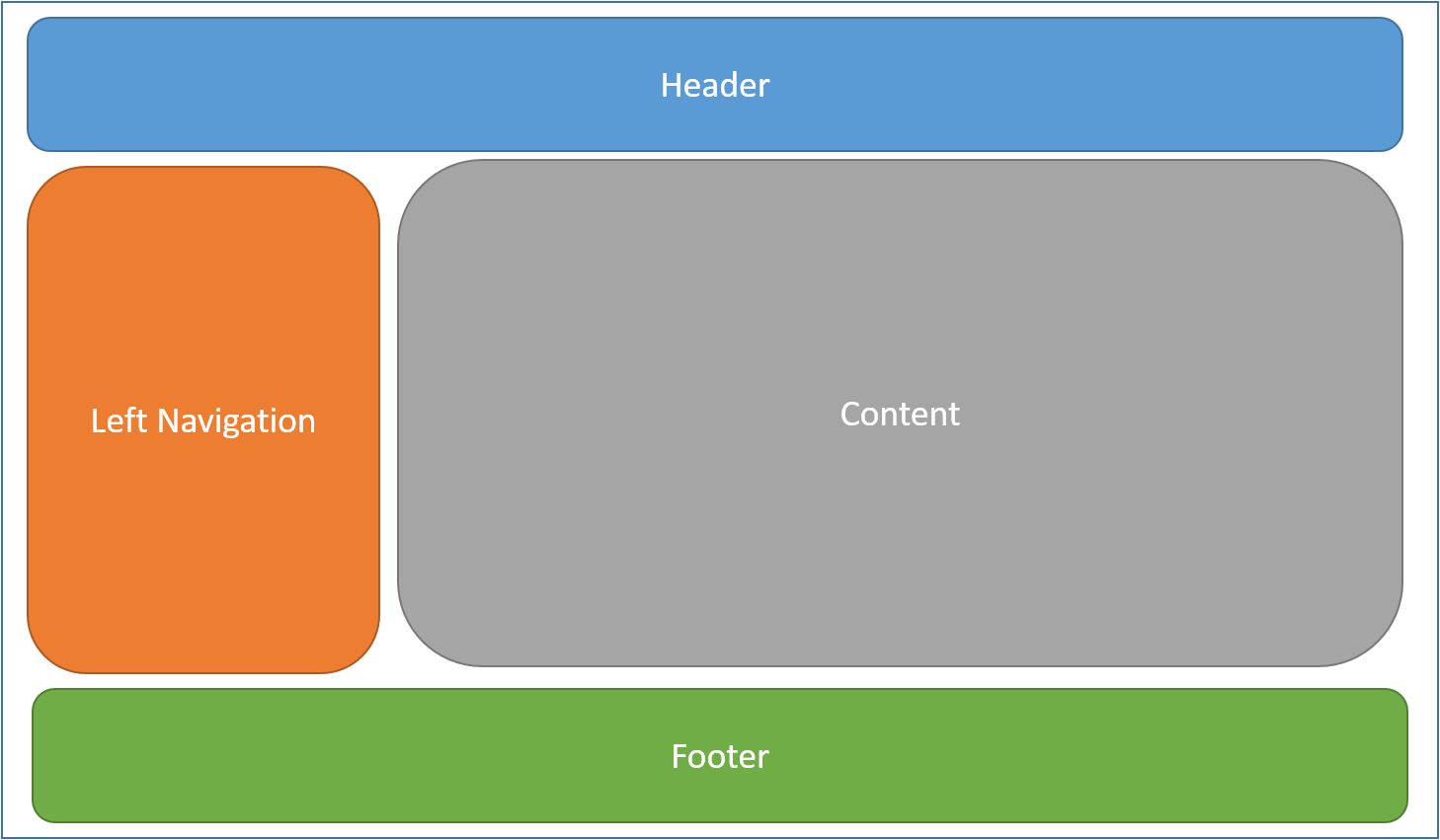 Most web apps have a common layout that provides the user with a consistent experience as they navigate from page to page.
18
Views - Layout
Default layout is namedViews\Shared\_Layout.cshtml
Specifying an layout
Can use partial name or full path
Every layout must call RenderBody()Wherever RenderBody() is called, contents of the view will be rendered.
@{
    Layout = "_Layout";
}
19
Views - Section
Defining placeholder in layout file @RenderSection("Scripts", required: false)
Then define the section in view
@section Scripts {
    @{await Html.RenderPartialAsync("_ValidationScriptsPartial");}
}
20
Views – shared directives
Directives can be placed in file_ViewImports.cshtml
Supports only these:@addTagHelper@removeTagHelper@tagHelperPrefix@using@model@inherits

Views\_ViewImports.cshtml is shared location for all view
@using WebApp
@using WebApp.Models.AccountViewModels
@using WebApp.Models.ManageViewModels
@using Microsoft.AspNetCore.Identity
@addTagHelper *, Microsoft.AspNetCore.Mvc.TagHelpers
21
Views – initial code
@{
    Layout = "_Layout";
}
Place initial code in_ViewStart.cshtml
Included in front of every view
Hierarchical, like _ViewImports
These are included in order, starting from the /View, then from /Controller
22
Views – Partial views
A partial view is a view that is rendered within another view. The HTML output generated by executing the partial view is rendered into the calling (or parent) view.
Partial views do not include _ViewStart.cshtml
Calling an partial view (returns an IHtmlString)@Html.Partial(“SomePartialView”)@await Html.PartialAsync("SomePartialViewWithAsyncCode")
Calling an partial view, rendering directly into output stream@{		Html.RenderPartial("SomePartialView ");		Html.RenderPartialAsync("SomePartialViewWithAsyncCode ");}
23
Views – Partial views
Referencing
// Uses a view in current folder with this name
// If none is found, searches the Shared folder
@Html.Partial("ViewName")

// A view with this name must be in the same folder
@Html.Partial("ViewName.cshtml")

// Locate the view based on the application root
// Paths that start with "/" or "~/" refer to the application root
@Html.Partial("~/Views/Folder/ViewName.cshtml")
@Html.Partial("/Views/Folder/ViewName.cshtml")

// Locate the view using relative paths
@Html.Partial("../Account/LoginPartial.cshtml")
24
Views – Partial Views
Accessing data in partial views
Receives a copy of parents ViewData/ViewBag (not persisted)
You can pass an instance of ViewDataDictionary@Html.Partial("PartialName", customViewData)
You can pass an ViewModel (declared with @model in partial)@Html.Partial("PartialName", Model.ContactType)
You can pass both an ViewModel and an instance of ViewDataDictionary@Html.Partial("ArticleSection", sectionModel, new ViewDataDictionary(this.ViewData) { { "index", index } })
You can create new ViewDataDictionary and include existing viewData into itnew ViewDataDictionary(this.ViewData) { { "index", index } }
25
Views - area
Areas are used to organize related functionality into a group as a separate namespace (for routing) and folder structure (for views). 
Using areas creates a hierarchy for the purpose of routing by adding another route parameter, area, to controller and action.
Effectively an separate MVC structure inside an web application
26
Views - area
Typical folder structure
WebApp
Areas
Admin
Controllers
Views
Models
Client
Controllers
Views
Models
/Areas/<Area-Name>/Views/<Controller-Name>/<Action-Name>.cshtml
/Areas/<Area-Name>/Views/Shared/<Action-Name>.cshtml
/Views/Shared/<Action-Name>.cshtml
27
Views - area
Structure of views folder is important – compiled singly. Controllers and models can be anywhere – one dll.
Do assign controller to specific area use area attribute
namespace MyStore.Areas.Admin.Controllers
   {
       [Area(”Admin")]
       public class HomeController : Controller
       {.....
28
Views – area, routing
Set up convention based routing
app.UseMvc(routes =>
   {
     routes.MapRoute(name: "areaRoute",
       template: "{area:exists}/{controller=Home}/{action=Index}");

     routes.MapRoute(
         name: "default",
         template: "{controller=Home}/{action=Index}/{id?}");
   });
29
Views – area, links
Inside the same are - no action needed, ambient value is used
To different area

To no area
<a asp-area=”Admin" asp-controller="Home" asp-action="Index">Admin</a>
<a asp-area="" asp-controller=”Home" asp-action="Index">Home</a>
30
Views – Tag Helpers
Tag Helpers enable server-side code to participate in creating and rendering HTML elements in Razor files. 
There are many built-in Tag Helpers for common tasks - such as creating forms, links, loading assets and more - and even more available in public GitHub repositories and as NuGet packages. 
Tag Helpers are authored in C#, and they target HTML elements based on element name, attribute name, or parent tag.
IntelliSense support in VS2017please install Razor Language Service extensionhttps://aka.ms/razorlangsvc
Tag helpers do not replace Html helpers – there is not a Tag helper for every Html helper
31
Views – Tag Helpers - <form>
<form 
	asp-controller="Account" 
	asp-action="Login" 
	asp-route-returnurl="@ViewData["ReturnUrl"]" 
	method="post" 
	class="form-horizontal">
Asp-action
Asp-all-route-data
Asp-antiforgery
Asp-area
Asp-controller
Asp-fragment
Asp-route
Asp-route-<parameter name>
<form method="post" class="form-horizontal" action="/Account/Login">
32
Views – Tag Helpers - <form>
Asp-controller=“<Controller Name>”
Asp-action=“<Action Name>”Forms target is constructed out of controller and action tag helpers
Asp-route=“<Route Name from routing table>”Forms target is constructed using routing table
Asp-route-<parameter name>Parameter name is added to forms target (as query string)
Asp-antiforgery=“true/false”Generate anti-forgery token as hidden value to form. Usually controlled by [ValidateAntiForgeryToken] attribute in Controller
<input name="__RequestVerificationToken" type="hidden" value="CfDJ8O3e77kPeG5Fju-exRwNp8_5FUhPiQ-vxSyhpobWy0ORwL1QWwrZfyGSKxe-hClHCByTfSImSXgBIJ-cxSgHrvQsOLluGSIwgAFHclMpAIWaBBB8csOoiW0gS1o_bp_sQlhxrypM37B47MU8I_cfN1A" />
33
Views – Tag Helpers - <form>
Asp-all-route-dataGive a dictionary for all route/target parameters
Asp-areaUse area in route/target (usually not needed to specify explicitly) 
Asp-fragmentadd #<value> to route/target
34
Views – Tag Helpers - <div>
Asp-validation-summary – display validation summary in this div
ValidationSummary.All – property and modelModelOnly – only modelNone - none
35
Views – Tag Helpers - <input>
Asp-action, Asp-all-route-data, Asp-area, Asp-controller, Asp-fragment, Asp-route
Asp-for=“<ModelExpression>”Generates id and name attributes – used later in model bindingSets the type attribute – based on model type and data annotationsSets up client side validationasp-for=“property1” becomes in generated code m=>m.property1
Asp-format=“<format>”use to format value<input asp-for="SomeNumber" asp-format="{0:N4}"/>
Input tag helper does not handle collections and templates – use Html.XxxxxFor
36
Views – Tag Helpers - <input>
Input type is set based on .NET type
37
Views – Tag Helpers - <input>
Or use data annotations
38
Views – Tag Helpers - <span>
Asp-validation-forDisplay validation error (if there is one for this model property) in this span
<span asp-validation-for="LastName" class="text-danger"></span>
39
Views – Tag Helpers - <label>
Asp-forGenerate label for this model property
<label asp-for="LastName" class="col-md-2 control-label"></label>
<label class="col-md-2 control-label" for="FirstName">FirstName</label>
40
Views – Tag Helpers - <textarea>
Asp-forGenerate textarea input for this model property. Id, name, validation
41
Views – Tag Helpers - <select>, option group <optgroup>
Asp-forspecifies the model property
Asp-itemssepcifies option elements (List<SelectListItem>)


You can generate option list from enums
<select asp-for="Country" asp-items="Model.Countries"></select>
<select asp-for="EnumCountry" 
            asp-items="Html.GetEnumSelectList<CountryEnum>()">
42
Views – Tag Helpers - <select>, option group <optgroup>
The HTML <optgroup> element is generated when the view model contains one or more SelectListGroup objects.
public CountryViewModelGroup()
    {
        var NorthAmericaGroup = 
			new SelectListGroup { Name = ”NA" };
        var EuropeGroup = 
			new SelectListGroup { Name = ”EU" };

        Countries = new List<SelectListItem>{
            new SelectListItem{
                Value = "MEX",
                Text = "Mexico",
                Group = NorthAmericaGroup
            },
			new SelectListItem{
                Value = "FR",
                Text = "France",
                Group = EuropeGroup
            },
43
Views – Tag Helpers - <select> multi-select
The Select Tag Helper will automatically generate the multiple = "multiple" attribute if the property specified in the asp-for attribute is an IEnumerable
public class CountryViewModelIEnumerable
    {
        public IEnumerable<string> CountryCodes { get; set; }

        public List<SelectListItem> Countries { get; } = new List<SelectListItem>
        {
            new SelectListItem { Value = "MX", Text = "Mexico" },
            new SelectListItem { Value = "CA", Text = "Canada" },
44
Views – Tag Helpers - Collections
public class ToDoItem
{
    public string Name { get; set; }
    public bool IsDone { get; set; }
}
@model List<ToDoItem>@for (int i = 0; i < Model.Count; i++)
        {
           <tr>
			 <td>
         		<label asp-for="@Model[i].Name"></label>
			</td>
     		<td>
         		<input asp-for="@Model[i].IsDone" />
     		</td>
		  </tr>
        }
45
Views – Tag Helpers - <a>
Asp-action, Asp-all-route-data, Asp-area, Asp-controller, Asp-fragmentAsp-route, Asp-route-<parameter name>
Asp-hostSpecify host to use in generated link (default is relative to current host)
Asp-protocolSpecify protocol to use (default is current protocol)
46
Views – Tag Helpers - <img>
Asp-append-version=“<true/false>”Enable cache busting. Generates file version hash and appends it to source.
47
Views – Tag Helpers - <script>
<script src="https://ajax.aspnetcdn.com/ajax/jquery/jquery-2.2.0.min.js"
                asp-fallback-src="~/lib/jquery/dist/jquery.min.js"
                asp-fallback-test="window.jQuery"
                 crossorigin="anonymous"
                integrity="sha384-K+ctZQ+LL8q6tP7I94W+qzQsfRV2a+AfHIi9k8z8l9ggpc8X+Ytst4yBo/hH+8Fk">
        </script>
Asp-append-version
Asp-fallback-src
Asp-fallback-src-exclude
Asp-fallback-src-include
Asp-fallback-test
Asp-src-exclude
Asp-src-include
48
Views – Tag Helpers - <script>
Asp-append-version
Asp-fallback-srcIf asp-fallback-test is negative (no network) then fall back to this location
Asp-fallback-testJavascript functionality to test
Asp-fallback-src-exclude, Asp-fallback-src-include, Asp-src-exclude, Asp-src-includeComma separated list of sources to include or exclude
49
Views – Tag Helpers - <link>
<link rel="stylesheet" href="https://…/3.3.7/css/bootstrap.min.css"
asp-fallback-href="~/lib/css/bootstrap.min.css"
asp-fallback-test-class="sr-only”
asp-fallback-test-property="position" 
asp-fallback-test-value="absolute"/>
        
<link 
rel="stylesheet" 
href="~/css/site.min.css" 
asp-append-version="true"/>
Asp-append-version
Asp-fallback-href
Asp-fallback-href-exclude
Asp-fallback-href-include
Asp-fallback-test-class
Asp-fallback-test-property
Asp-fallback-test-value
Asp-href-exclude
Asp-href-include
50
Views – Tag Helpers - <environment>
Names=“comma_separated_list”asp.net core pre-defines following enviroments – Development, Staging, Production. Useful for branching in cshtml files.
<environment names="Development">
        <link rel="stylesheet" href="~/lib/bootstrap/dist/css/bootstrap.css" />
        <link rel="stylesheet" href="~/css/site.css" />
</environment>
<environment names="Staging,Production">
	<link rel="stylesheet" href="https://ajax.aspnetcdn.com/…/css/bootstrap.min.css"
              asp-fallback-href="~/lib/bootstrap/dist/css/bootstrap.min.css"
              asp-fallback-test-class="sr-only" asp-fallback-test-property="position" 
			   asp-fallback-test-value="absolute"/>
    <link rel="stylesheet" href="~/css/site.min.css" asp-append-version="true"/>
</environment>
51
Views – Html helpers
Tag helpers are there in addition to Html helpers.
Some functionality is only possible with Html helpers.
Html helpers generate full html tags – harder to read cshtml files, designers cant modify easily 
Four main categories of helpers
Output
Input
Form
Link
52
Views – html helpers
Output

DisplayFor
DisplayForModel
DisplayNameFor
DisplayNameForModel
DisplayTextFor
LabelFor
LabelForModel
53
Views – html helpers
Input helpers
EditorFor
TextAreaFor
TextBoxFor
DropDownFor
EnumDropDownFor
ListBoxFor
RadioButtonFor
HiddenFor
CheckBoxFor
PasswordFor
54
Views – html helpers
Form helpers
BeginForm
BeginRouteForm
EndForm
AntiForgeryToken
HiddenFor
55
Views – html helpers
Link helpers
ActionLink
RouteLink
56
Views – html helpers, EditorFor
EditorFor(expression)
EditorFor(expression, additionalViewData)
EditorFor(expression, templateName)
EditorFor(expression, templateName, additionalViewData)
EditorFor(expression, templateName, htmlFieldName)
EditorFor(expression, templateName, htmlFieldName, additionalViewData)

Expression - lambda
57
Views – html helpers
<dt>
            		@Html.DisplayNameFor(model => model.FirstName)
        </dt>
        <dd>
            		@Html.DisplayFor(model => model.FirstName)
        </dd>
@Html.EditorFor(
	model => model.Participant.FirstName, 
	new { htmlAttributes = new { @class = "form-control" } }
)
@Html.ValidationMessageFor(
	model => model.Participant.FirstName, 
	"", 
	new { @class = "text-danger" }
)
@Html.ActionLink("Show items", "Show", new { id = 1}, 
	htmlAttributes: new { @class = "btn btn-primary", role = "button" })
58
It was great! It’s the best. Not a fake news!
THE END. For now. I’ll be back.
59
Views - TODO
HTML helpers
View Components